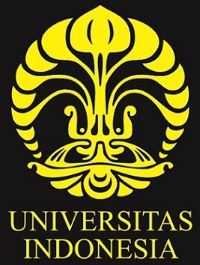 1
Pengertian Stratifikasi dan Mobilitas SosialKULIAH 1
Mata Kuliah Stratifikasi Sosial
Program Studi Sarjana Sosiologi FISIP UI
Materi kuliah, harap tidak dIKUTIP
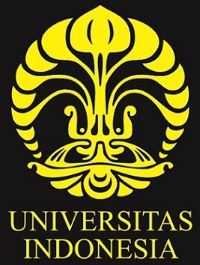 2
MATERI KULIAH
I.KONSEP STRATIFIKASI
II.PENYEBAB DAN DAMPAK
III.PENDEKATAN  DALAM STUDI
IV. KONSEP MOBILITAS SOSIAL
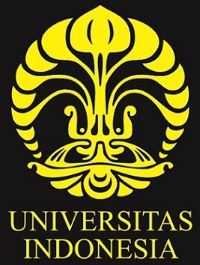 3
STRATIFIKASI/PELAPISAN SOSIAL
Kamanto Sunarto, Pengantar Sosiologi (2000: 85-110).
“Pembedaan  anggota masyarakat berdasarkan status yang dimilikinya…”
Status: usia, jenis kelamin, agama, etnik, ras, pendidikan, pekerjaan, ekonomi.

Anthony Giddens, Sociology (2009: 429-473)
“Inequality that exist between individuals and groups within human   societies” 
“….stratification in terms of assets or property, …. it can also occur because of other attributes, such as gender, age, religion affiliation or military rank”.
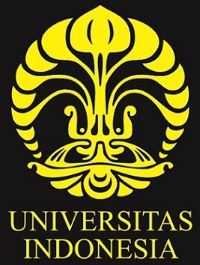 4
Sifat Stratifikasi Sosial
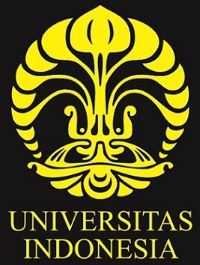 5
Penyebab Stratifikasi
Davies & Moore: “fungsi status untuk menunjang kesinambungan masyarakat”
Karl Marx: dinamika masyarakat 
Max Weber: persaingan dan konflik (kekuasaan, ekonomi, prestis)
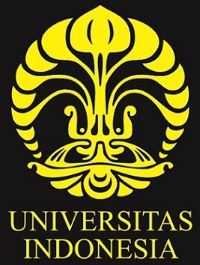 6
Dampak Stratifikasi Sosial
Perilaku
Gaya hidup
Fertilitas 
Harapan hidup
Kestabilan keluarga
Sikap politik
Kualitas hidup
Kesempatan Pendidikan
Dan sebagainya
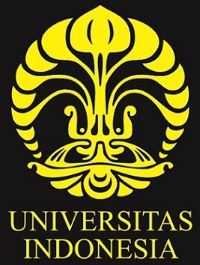 7
Pendekatan dalam Studi Stratifikasi Sosial
Dalam studi stratifikasi sosial terdapat empat pendekatan (Levy dan Joye : 320):
Fungsionalis
Weberian
Neo-Marxist 
Kategori sosio-profesional
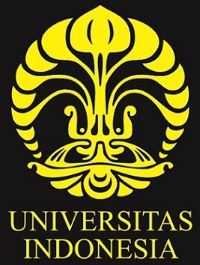 8
Fungsionalis
Pendekatan fungsionalis melihat stratifikasi sebagai kumpulan dari status-status dan model analisisnya  adalah Status Attainment Model dimana status dirangking menurut prestis dan pendapatan (lihat Blau dan Duncan 1967). 
Perspektif ini dikritik karena menunjukkan seolah-olah masyarakat terdiri dari status-status yang berurutan (ranking) tanpa menekankan pentingnya lapisan-lapisan dalam masyarakat.

Neo Marxist
Perspektif Neo-Marxist menekankan peran pemilikan alat produksi yang mendominasi sratifikasi. 
Teori-teori Marxist kontemporer seperti yang dibahas oleh Wright masih tetap berusaha mempertahankan peran pemilikan alat produksi walaupun ia melengkapinya dengan kelas-kelas baru kedalam kode lima-kelas yang mencakup posisi kelas yang kontradiktif (contradictory class positions) seperti “small employers”, “managers and supervisors”, dan “semi-autonomus wage earners” (1985). 
Namun perspektif ini terlalu memaksakan kriteria tersebut sehingga menghasilkan kategori yang tidak jelas seperti menggabungkan pengacara dan petugas kebersihan dalam satu kelas (semi-autonomous employees) (lihat Saunders 1990:33).
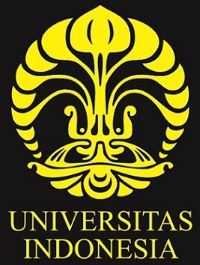 9
Cara Mempelajari Stratifikasi Sosial
Obyektif: menggunakan dimensi pendidikan, pekerjaan, penghasilan
Subyektif: menilai status sendiri
Reputasional: menilai status orang lain
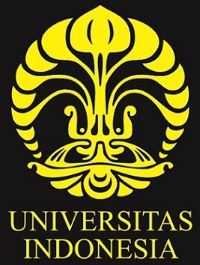 10
* BURUH TANI                                  15.1%
* PETANI (< 0.5 HA)                         18.9%
* PETANI (0.5 – 1.0 HA)                     6.4%
* PETANI (> 1.0 HA)                           4.8%
* NON TANI- STRATA BAWAH        14.6%
* NON TANI-STRATA ATAS                6.5%
* KOTA- STRATA BAWAH                 14.8%
* KOTA- STRATA ATAS                        8.5%
STRATA INDONESIA (RUMAH TANGGA, 2000, BPS)
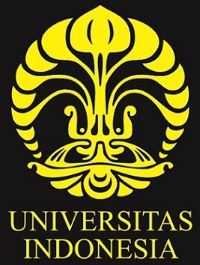 PENGELUARAN RUMAH TANGGA PER BULAN (Roy Morgan, 2006; n = 25.232, The Jakarta Post, December 5, 2006)A= LAPISAN ATAS;  B + C = MENENGAH;   D+E+ BAWAH
11
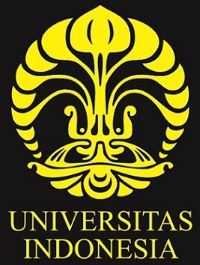 12
Monthly Income (Roy Morgan, The Jakarta Post, October 2, 2007) n=27,000 -> 90% population over 14 (140 Million) A= LAPISAN ATAS;  B + C = MENENGAH;   D+E+ BAWAH
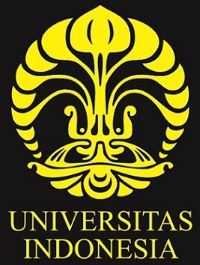 13
Mobilitas Sosial
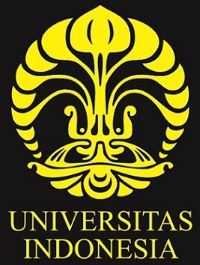 14
Signifikansi Kajian Mobilitas Sosial (1)
Stratifikasi sosial baik dalam aspek statis maupun dinamisnya merupakan fokus penting dalam sosiologi. Dengan mempelajari stratifikasi, kita dapat mengamati proses dan perubahan sosial secara cermat. Studi stratifikasi bermanfaat untuk mengetahui sebaran kekuasaan dan kepentingan dalam masyarakat serta pembuatan kebijakan seperti perpajakan maupun dalam upaya mewujudkan masyarakat adil dan makmur (Tjondronegoro 1988:71).
Karena pentingnya masalah stratifikasi social, maka perlu diketahui persepsi masyarakat mengenai hal tersebut, dan bagaimana keterbukaan suatu stratifikasi atau mobilitas sosial khususnya antar generasi. Demikian pula perlu diketahui pola mobilitas dan faktor-faktor yang mempengaruhinya.
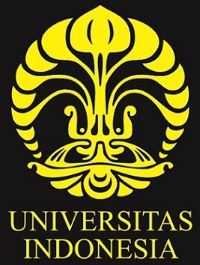 15
Signifikansi Kajian Mobilitas Sosial (1)
Memberi indikasi ada atau tidaknya struktur dan sistem yang menerapkan kesetaraan kesempatan dalam masyarakat.
Menelaah kesempatan hidup (life chance) individu atau kelompok.
Mengkaji keterbukaan sebuah masyarakat.
Mengidentifikasi dan menganalisis faktor-faktor yang berpengaruh terhadap mobilitas sosial vertikal.
Menganalisis isu keadilan sosial.
Mengkaji & memberi usulan kebijakan sosial yang mendukung mobilitas sosial
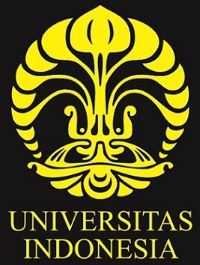 16
Mobilitas Horisontal
Perpindahan seseorang dari satu posisi sosial ke posisi sosial lain dalam tingkat yang sama

seseorang mengalami perpidahan pekerjaan tetapi berada dalam posisi yang tetap.
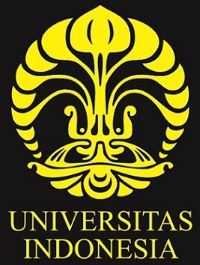 17
Mobilitas Vertikal
Perpindahan seseorang dari satu strata sosial ke strata sosial lain. Mobilitas vertikal berupa: 
Mobilitas vertikal ke atas (upward mobility) 
Mobilitas vertikal ke bawah (downward mobility)
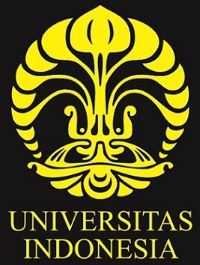 18
Mobilitas Antar Generasi
“Intergenerational mobility examines the relationship between people's current circumstances and those in which they originated” (Breen, 2004:3). 

Tipe mobilitas ini menguji hubungan status sosial dari satu generasi ke generasi lain dari generasi orang tua ke generasi anak.
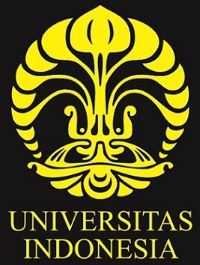 19
Mobilitas Intra Generasi
“Intragenerational mobility looks at the change in circumstances during an individual's own (working) life”  (Breen, 2004:3). 

Pola yang paling lazim digunakan adalah dengan menganalisis hubungan antara kelas sosial dari pekerjaan pertama seseorang dengan pekerjaan sekarang. Penelitian ini mengkaji “jalur” karir” atau riwayat pekerjaan  seseorang secara rinci.
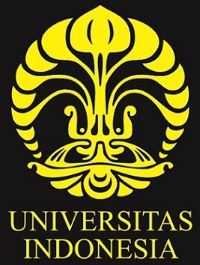 20
Saluran Mobilitas
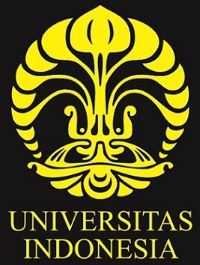 21
Analisis Mobilitas Sosial: Class Origin dan Class Destination (1)
“Class origin  refers to the class of the respondent’s father when the respondnet was growing up” (Ishida & Miwa, 2005: 6)
Class origin merujuk pada kelas ayah responden ketika responden menginjak usia dewasa. 
Ketika  peneliti melakukan studi, pertama-tama ia harus mengidentifikasi dan menentukan kelas sosial orang tua (dalam definisi ini disebutkan kelas sosial ayah) dari responden yang akan diteliti. 
Kelas orang tua merupakan kelas darimana responden berasal.
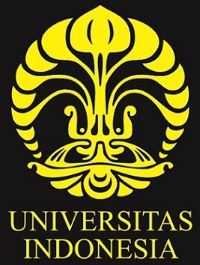 22
Analisis Mobilitas Sosial: Class Origin dan Class Destination (2)
“Class destination refers to the respondent’s current class” (Ishida & Miwa, 2005: 6). 
Class destination dapat dipahami sebagai kelas sosial responden pada saat penelitian dilakukan. 
Identifikasi dan penentuan ini mutlak diperlukan dengan maksud untuk melihat ada atau tidaknya perubahan kelas sosial dari orang tua ke responden.
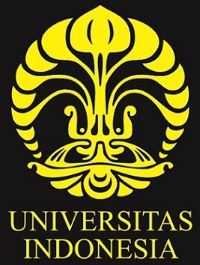 23
Analisis Mobilitas Sosial: Mobilitas Absolut dan Mobilitas Relatif
Analisis mobilitas antar generasi dilakukan dalam:  
Mobilitas absolut. 
“Absolute  mobility analysis is understood simply as movement between origins and destinations” (Breen, 2004: 4). 
Mobilitas absolut dipahami sebagai pergerakan antara kelas asal dan kelas tujuan.  

Mobilitas relatif.
“Relative mobility or social fluidity concerns the relationship between class origins and current class position: specifically it is based on the comparison, between people of different class origin, of their chances of being found in one destination class rather than another” (Breen, 2004:4).
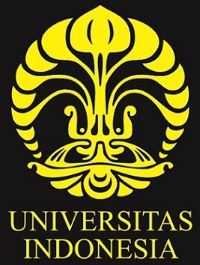 24
Breen: “the degree of social fluidity is generally taken as indicator of societal openess” – tingkat kecairan sosial biasanya dianggap sebagai indikator keterbukaan masyarakat (Breen, 2004: 4).

Berbicara mengenai kecairan sosial tidak dapat lepas dari perhatian kita pada konsep kekakuan (rigidity).

 Sistem stratifikasi dikatakan sangat kaku, jika pendapatan, kekuasaan, atau prestise seseorang dapat secara akurat diprediksi berdasarkan status masa lalu mereka atau status orang tua mereka.
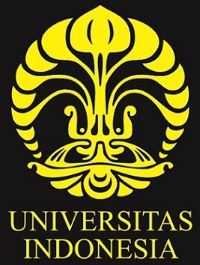 25
.



 Mobilitas vertikal yang disponsori negara
Kuota (pendidikan, pekerjaan, parlemen)
Berdasarkan strata (vertikal) dengan memperhatikan aspek horizontal (gender, suku, agama, etnik)
Dicantumkan dalam konstitusi
INKLUSI SOSIAL
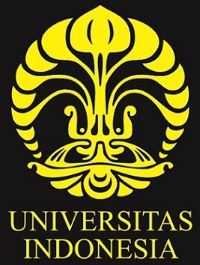 26
Kebijakan untuk Mengurangi Ketidaksamaan
Hak atas kesempatan yang sama
Pemerataan pendapatan
Program  Pembangunan (IDT, kredit UKM, subsidi)
Pajak Progresif
Membatasi perbedaan antar individu
Dan sebagainya
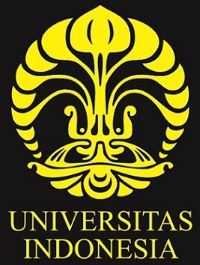 27
TERIMA KASIH